기전향
(起傳向)
기
전향(起傳向)
기전향이란 무엇인가?
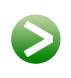 긍정적 에너지 보내기
기(起)
내 사랑의 에너지를
일으켜서
끌어올린다.
전(傳)
그 에너지를 상대방에게 전달하여
전달한다.
향(向)
전달받은 사람의 복덕이 향상되기를 기원한다.
향상된다.
기
전향(起傳向)
기전향의 원리
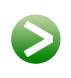 일체유심조(一切唯心造)
모든 것은 내 마음이 만든다.
모든 것은 내 마음먹기에 달려 있으므로 내가 마음먹은 대로 이루어질 수 있다.
일체유심조(一切唯心造)
화엄경(華嚴經)의 중심 사상으로, “일체의 모든 것은 오로지 마음에 있다"는 뜻이다
일체유심조와 관련해 자주 인용되는 것이 신라의 고승 원효(元曉)와 관련된 얘기다. 원효는 의상(義湘)과 함께 당나라로 유학을 가던 길에 어느 무덤 앞에서 잠을 잤다. 잠결에 목이 말라 달게 마신 물이 날이 새어서 깨어 보니 해골에 괸 더러운  물이었음을 알고 토하다가, 사물 자체에는 정(淨)도 부정(不淨)도 없고 모든 것은 오로지 마음에 달렸음을 깨달아 대오(大悟)했다는 이야기이다. 원효는 그 길로 유학을 포기하고 돌아왔다.
기
전향(起傳向)
기전향의 원리
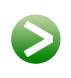 참고하세요.
교육심리학 분야에서는 피그말리온 효과라는 것이 있다. 피그말리온은 키프로스의 왕이었는데 상아로 만든 처녀상인 갈라테아를 매우 사랑했다. 피그말리온은 매일 처녀조각상을 쓰다듬으며 그녀가 정말 사람이었으면 좋겠다고 간절히 빌었다. 이것을 본 비너스여신이 갈라테아를 정말 사람으로 만들어서 피그말리온의 간절한 소원을 들어주었다. 피그말리온 효과는 이 신화의 이야기에서 이름을 따온 효과로서 바란 대로 이루어진다는 자기이행적 예언에 관한 것이다. 
미국의 심리학자인 Rosenthal과 Jacobson은 초등학교 교사들을 대상으로 다음과 같은 연구를 하였다. 일단 교사들이 맡고 있는 학생들 중 20%를 무작위로 선발하고 교사들에게는 이 학생들은 머리가 좋아서 다음 해에 학교 성적이 향상될 것이라는 가짜 정보를 주었다. 그런데 8개월 후 IQ 테스트 결과 이 학생들은 다른 학생들보다 실제로 IQ가 더 향상되었다. 이러한 현상이 나타난 원인은 교사의 기대가 교사와 학생의 관계에 영향을 미치고 결과적으로 학생의 성취에 영향을 미쳤다는 것이다. 
우리가 어떤 대상에 대해 가지는 생각은 우리도 모르는 사이에 밖으로 드러나서 실제 그 대상에 영향을 미치게 되어 있다. 그런 생각이나 믿음이 굳건할수록 그 영향력은 더 크게 마련이다.
피그말리온 효과에 대한 심리학 연구
기
전향(起傳向)
기전향 기도 방법
1. 손짓을 활용하라
우주 전체의 에너지를 끌어올리는 듯한 손짓
우주와 우리의 몸은 결국 하나임
사랑의 따뜻한 기운을 끌어올릴 때, 내 몸에서만 올라오는 것이 아니라 우주 전체에 있는 에너지를 끌어 올릴 수 있다는 느낌으로 해야 함
기
전향(起傳向)
기전향 기도 방법
2. 확신하라
의심하지 않음
“원하는 것이 이루어질까?” 하는 의심을 가지지 않음
의심은 결국 현실로 드러나게 마련이기 때문에 마음속으로 확신을 해야 함
기
전향(起傳向)
기전향 기도 방법
3. 진정성 있게 하라
진정으로 내가 기도하는 대상의 복덕이 향상되기를 바라야 함
확신의 배경에는 진정성이 반드시 있어야 함
기
전향(起傳向)
기전향 기도 방법
4. 속도를 조절하라
손짓을 활용할 때는 생체리듬에 맞게 속도를 조절해야 함
너무 빠른 속도로 하게 되면 확신과 진정성을 담기가 어려워짐
기
전향(起傳向)
기전향 기도 방법
5. 느낌을 느껴라
기전향을 하고 있는 동안에 내 몸의 느낌을 느껴야 함
누군가에게 사랑을 베풀고 있노라면 내 몸 안에서도 행복의 기운이 느껴짐
내 안에서 느껴지는 행복감을 함께 느끼면서 기전향을 할 것